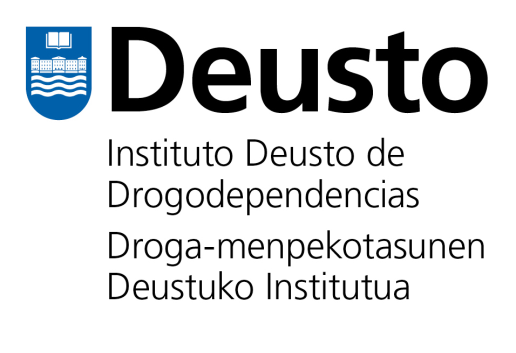 Los consumos adolescentes de cannabis y sus riesgos: ¿Quién consume a quien?
“Fumando esperan”
Quien consume, cuanto, cómo y por qué y otras preguntas incómodas
M. Teresa Laespada
Portugalete, 12 de diciembre de 2013
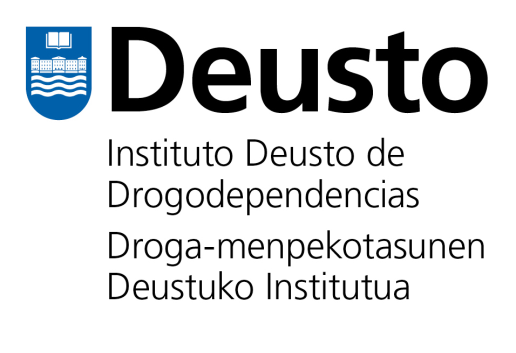 El cannabis
Es la sustancias más utilizada por la población escolar vasca, tras el alcohol. 
Mantiene prevalencias históricamente altas. 
Más de una tercera parte de escolares de 12 y más edad ha probado el cannabis alguna vez en su vida.
El 20% mantiene un consumo reciente de cannabis.
Prevalencia del consumo de cannabisescolares CAPV (12 y más años)
Fuente: Instituto Deusto de Drogodependencias, UD, (2012): Drogas y Escuela VIII
Dicho en datos absolutos…del conjunto de escolares de ESO, Bachiller, FP y PCPI
Unos 4.900 escolares fuman cannabis diariamente
10.800 lo hacen semanalmente
26.000 lo consumen habitualmente
48.000 lo han probado
Prevalencia del consumo de cannabis en función de la edad y género
[Speaker Notes: Las chicas mantienen consumos de cannabis inferiores a los chicos, sin embargo, esta distancia viene acortándose en los últimos años. 
Las chicas que consumen lo hacen con menos frecuencia que los chicos

La diferencia por edades muestra que es a partir de los 16 años cuando el consumo de cannabis penetra de forma importante entre los adolescentes; 6 de cada diez lo ha probado y más de 3 de cada diez lo consume con periodicidad mensual.

Los jóvenes que a partir de la mayoría de edad consumen cannabis ascienden a tres cuartas partes de la población y casi cuatro de cada diez con una frecuencia elevada.]
Consumo de cannabis experiencial en función de la edad y género.
Fuente: Instituto Deusto de Drogodependencias, UD, (2012): Drogas y Escuela VIII
Consumo de cannabis en el último año en función de la edad y sexo.
Fuente: Instituto Deusto de Drogodependencias, UD, (2012): Drogas y Escuela VIII
Evolución del consumo de cannabis entre población de 14 y más años en Donostia-San Sebastian
El cannabis experimenta un decrecimiento en todas sus prevalencias, tanto en el uso experimental como en los usos más recientes y frecuentes; 
tras varios años de crecimiento continuado, y con las tasas más elevadas que se alcanzaron a mediados de la primera década de los años 2000, el consumo ha descendido situándose a niveles de mediados de los años 90, pero no llega a descender hasta los niveles de los primeros años de los años 90, cuando el consumo descendió a niveles históricos desde que se mide este consumo.
Evolución del consumo de cannabis  según categorías de consumo
Fuente: Instituto Deusto de Drogodependencias, UD, (2012): Drogas y Escuela VIII
Comparación del consumo de cannabis en  Drogas y Escuela VIII (CAPV), ESPAD(Europa y España, Gran Bretaña) y EE.U para estudiantes de 15-16 años
Consumo de otras drogas ilegales(no incluye cannabis)
Casi 9 de cada diez adolescentes no consume ninguna sustancia ilegal, sin incluir el cannabis.
No obstante, aquellos que se inician en consumos experimentales de sustancias con mayor riesgo, la probabilidad de seguir consumiendo es mayor. El 5%, es decir, más o menor la mitad de quienes experimentan se sitúan sólo en haberlo probado, pero el 6,4% parece iniciar un consumo de mayor frecuencia
Consumo experimental (a lo largo de la vida) drogas ilegales
Entre las sustancias ilegales, si se exceptúa el cannabis, es el SPEED la sustancia de mayor prevalencia de EXPERIMENTACION, alcanzando el 6,7% de la población escolar.
En segundo lugar es la cocaína, con el 6% de prevalencia experimental y en un tercer lugar aparecen el éxtasis y los alucinógenos con el 5% cada una de ellas.
Comparación de la edad media de iniciación: CAPV 2006-2011. (Medias)
Edad media de experimentación con las sustancias (Medias)
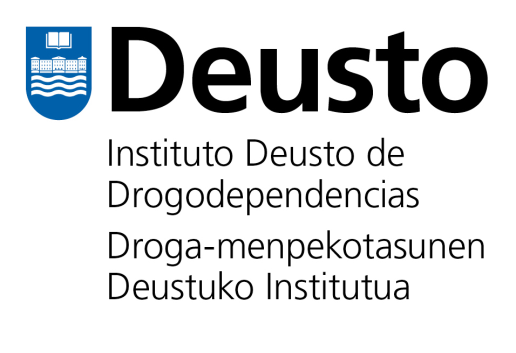 Algunas relaciones nada casuales, aunque si causales…
Percepción de riesgo asociado al consumo de drogas (Medias y porcentajes)
Ventajas o beneficios percibidos por el consumo de drogas (Medias y porcentajes)
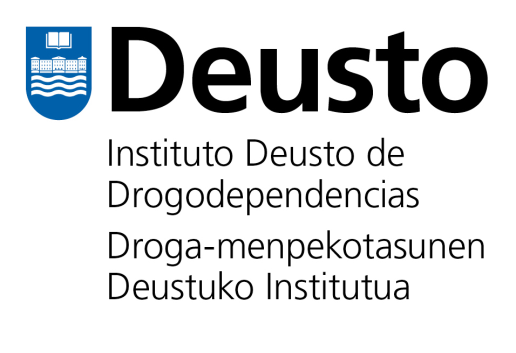 ¿Donde quiero llegar?
Desvelemos el misterio…
Consumo de cannabis en función del riesgo percibido (% horizontales)
Consumo de cannabis en función de las ventajas o beneficios percibidos (% Horizontales)
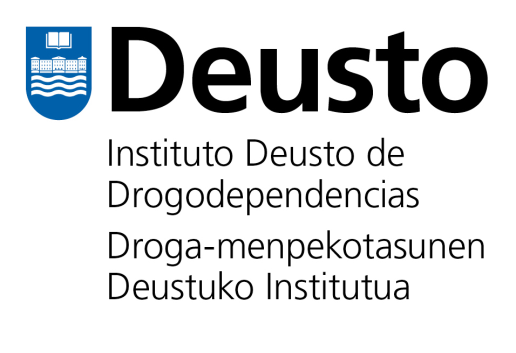 Pequeñas dosis de datos más para pensar
Algunas variables a considerar
Dinero para gastos semanales
Consumo de cannabis en función de salidas nocturnas. En % hor.
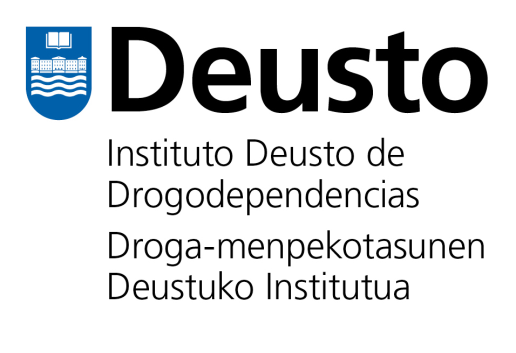 Algunas reflexiones al hilo de lo expuesto
Fumar algún derivado cannábico es el consumo de drogas ilegales más extendido, con mucha diferencia sobre el resto de sustancias. 
La propagación de este consumo pasa por una primera etapa, en los años 80, de estancamiento para luego sufrir un gran incremento, desde los inicios de la década de los 90 hasta la actualidad, en la que parece estar detenido o descendiendo.
Este crecimiento coincide con el incremento que ha sufrido la demanda de tratamiento por esta sustancia y, aunque la distancia entre las personas que dicen consumirla semanal o diariamente con las que solicitan ingresar en un  tratamiento es muy grande, el caso es que esta demanda asistencial ha crecido considerablemente.
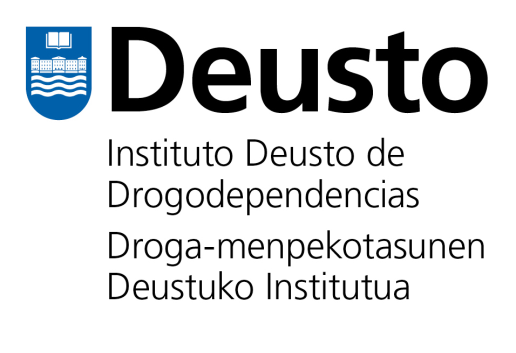 El consumo de cannabis está más implantado entre los varones que entre las mujeres en todas las categorías de consumo consideradas, pero???
El consumo es notorio año tras año desde los 12 años, hasta los 14, 15 hasta los 16 años en los que ya a la mayoría del alumnado ha probado. 
Esta edad viene a coincidir con el final de la Secundaria Obligatoria (4º de ESO), es por lo tanto una sustancia ilegal que tiene la edad de inicio más baja
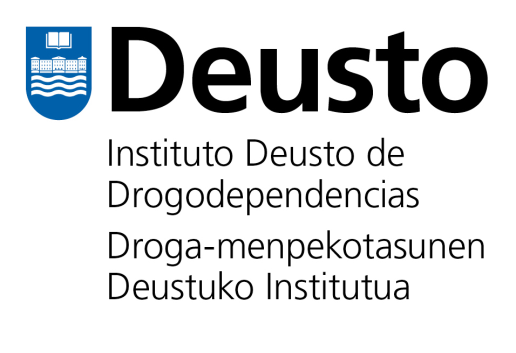 Se ha producido una tolerancia social hacia el consumo de cannabis y los/as adolescentes no son ajenos a ello. 
No se pueden mezclar los mensajes dirigidos hacia la sociedad adulta respecto al cannabis y los que deben darse a la población adolescente.
					Mila Esker!
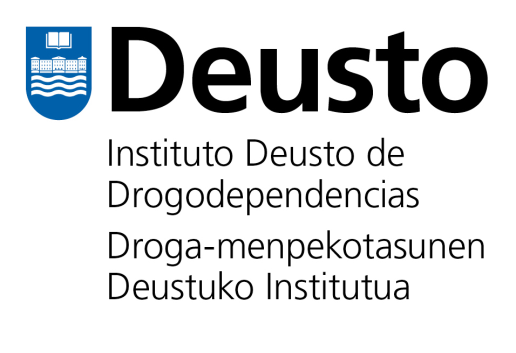 Mila Esker!